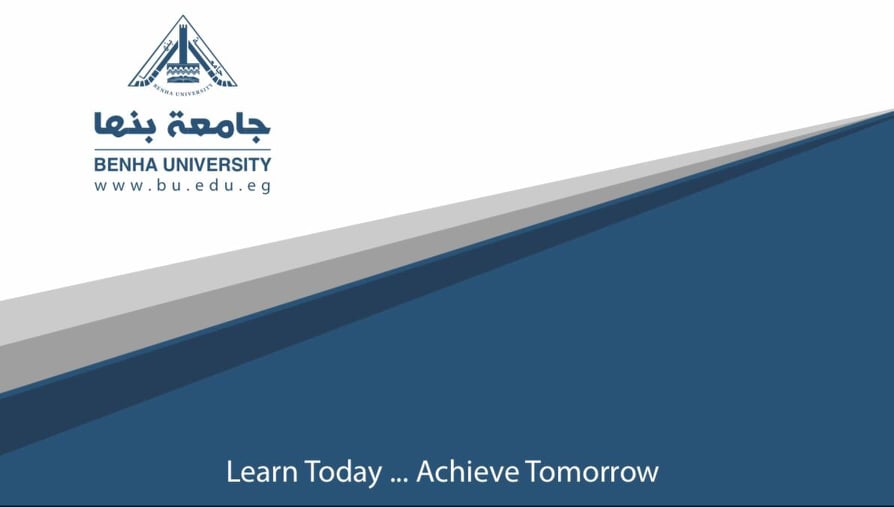 تصنيف متقدم الفرقة الثالثة
د/ هدى عبد الباسط أحمد الليثى
قسم المكتبات والمعلومات
الملامح العامة لنظام التصنيف الجيد

الصفات العامة التي لابد من توفرها فى أى خطة تصنيف جيدة

هناك بعض المعايير أو الصفات العامة التي لابد من توفرها في أي نظام تصنيف جيد، من هذه الصفات:
أن يكون نسقا أو منهجيا Systematic بحيث يعرض تتابع المفاهيم وتسلسلها بوضوح أو بحيث يحضر معا الرؤوس المتصلة بطريقة منطقية. 
- أن يكون شاملا وكاملا بحيث يغطي كل الموضوعات. 
- أن يكون مرنا وقابلا للتوسع، أي ينبغي أن يكون بناؤه بحيث يتيح إدخال أي موضوع جديد دون إفساد للتتابع العام للتصنيف، وأن يكون قادرا على السماح بالموضوعات الجديدة أو الأوجه الجديدة للموضوعات المستقرة. 
- ينبغي أن يتصف  بالحداثة. فإن كلا من مكتب تصنيف ديوي ومكتبة الكونجرس على سبيل المثال يرسلان المكتبات المشتركة قوائم دورية بكل التغيرات في الجداول مع الإشارة إلى الإضافات والمحذوفات.
- أن يستخدم مصطلحات واضحة وحديثة ومعبرة وذات معنى ثابت لكل من المستفيد والمصنف. 
- أن يكون نظام التصنيف مطبوعا أو متاحا في شكل يوفر الخدمة السريعة عندما نريد موضوعاً من الموضوعات التي يغطيها.
(2) مكونات نظام التصنيف الجيد:

	هناك مجموعة من المكونات التي يجب أن تتوفر في نظام التصنيف كي نطلق عليه أنه نظام تصنيف جيد, هذه المكونات هي:
 المقدمات.
قسم الأعمال العامة.
أقسام الشكل.
تفريعات الشكل.
الجداول.
الترميز.
الوسائل التي تساعد علي التذكر.
الكشاف.
أولا: المقدمات 
من الضروري أن يحتوي أي نظام من نظم التصنيف علي مقدمة وتمهيدات. والغرض منها هو توضيح الهدف من النظام، وبيان أهم ملامحه. والمزايا التي يتمتع بها هذا النظام عن غيره من نظم التصنيف. مع بعض المعلومات عن الشخص (أو الأشخاص) الذي قام بتصميم هذا النظام. وعن الأشخاص الذين عاونوه في إعداده. ومقدار مساهماتهم في هذا الإعداد.. هذا كله فضلا عن توجيهات وإرشادات يستفيد بها كل من يقوم باستخدام هذا النظام في عملية التصنيف بالمكتبة.
ثانيا: قسم الأعمال العامة (General works) 
وهذا القسم يستوعب الوثائق التي لا يمكن أن تتدرج تحت أي قسم آخر من أقسام خطة التصنيف.
ويلاحظ أن جميع نظم التصنيف تشتمل علي هذا القسم. كما أن هذه النظم تكاد تتفق جميعاً، في أنها جعلت هذا القسم العام في صدر النظام وكأول قسم من أقسامه.
ونلاحظ علي سبيل المثال أن التصنيف العشري الذي وضعه جون ملفل ديوي يوفر هذا القسم للأعمال العامة كقسم رئيسى، وكأحد الأصول العشرة الرئيسية في تصنيفه. ويأخذ الأرقام (...).
وبالإضافة إلي ذلك فإنه يوفر في بداية كل قسم رئيس من أقسام الخطة قسما للأعمال العامة، في نطاق الموضوع الذي يتناوله الأصل.
ونصادف هذا القسم العام كقسم رئيسي في التصنيف العشري العالمي (UDC) ويأخذ الرقم (...).
كما نصادفه أيضا في تصنيف مكتبة الكونجرس الأمريكية علي رأس أقسام التصنيف. ويأخذ الرمز (A).
ونفس الشيء أيضا نصادفه في التصنيف التوسعي Expansive Classification  حيث يأخذ هذا القسم الحرف (A).
ويأتي القسم العام كقسم رئيسي أيضاً وفي بداية أقسام التصنيف في خطة تصنيف الكولون Colon Classification.
.
ثالثا: أقسام الشكل Form Class

وهذه الأقسام يتم توفيرها للموضوعات التي يتعين تحديد أشكال معالجتها. من هذه الموضوعات وعلي سبيل المثال: الأدب. ونحن نعرف أن معالجة هذا الموضوع يمكن أن تأتي في أشكال مختلفة: كالشعر والقصة المسرحية... وغير ذلك من الأشكال الأدبية المعروفة. والوثائق التي ترد إلى مكتبة في هذا الموضوع (الأدب) إذن من أن يتم تصنيفها بطريقة تحدد شكل المعالجة الأدبية في الوثيقة: أي توضح الشكل الأدبي الذي تظهر به الوثيقة إلي جانب تحديد موضوع الوثيقة أساسا.
ويلاحظ أن جون ملفل ديوي قد وفر أقسام الشكل هذه في تصنيفه العشري. حيث قسم الأدب إلي الأشكال التالية:
الشعر، المسرحية، القصة، الخطابة، المقالات، الرسائل.

رابعا: تفريعات الشكل Form Subdivisions

هذه التعريفات يوفرها نظام التصنيف لتوضيح الشكل الذي تمت معالجة الموضوع بالوثيقة. ونلاحظ أن هذه التفريعات يتم استخدامها للموضوعات المختلفة. لأنها تحدد شكل معالجة الوثيقة لهذا الموضوع. وخير مثال للتفريعات الشكلية، قائمة التقسيمات الفرعية المعمارية Standard subdivisions التي تزود بها خطة تصنيف ديوي، وذلك لتوضيح أشكال المعالجة في الأوعية (قواميس، معاجم، أطالس).
إلا أنه مما تجب ملاحظته هنا، هو أن التفريعات الشكل لا توضح فقط الشكل المادي وشكل المعالجة، وإنما توضح أيضاً فلسفة الموضوع أو نظرياته. بمعنى أنها قد لا تكون فقط تقسيمات شكلية، وإنما تقسيمات فلسفية أيضا. فهي إذن تتعلق بشكل الوثيقة من الخارج والداخل علي السواء.
المحاضرة الثانية

خامسا: الجداول Schedules
إذا كان التصنيف في مفهومه العام هو عملية ترتيب الموجودات في مجموعات (أقسام) تمييزا لها عن بعضها البعض. وإذا كان التصنيف في المكتبات هو عملية تنظيم لمقتنيات المكتبة من المواد المكتبية – تقسيمها إلي أقسام أو مجموعات (وعلي أساس الموضوع الذي نتناوله هذه المواد)، فإن أهم جزء في نظام التصنيف في المكتبة، هو الجزء الذي يتناول ترتيب الأقسام الأساسية في النظام، وأيضا ما يتفرع عن هذه الأقسام من فروع – ترتيبها طبقا لطبيعة كل موضوع من الموضوعات، وفي ضوء متطلبات البحث واحتياجات الباحثين في هذا الموضوع. وبتعبير أدق: يتم ترتيب الموضوعات وتفريعاتها بنفس الترتيب الذي يألفه الباحث والدارس المتخصص في الموضوع.
ومن المعروف أنه في نظم التصنيف بالمكتبات، يتم ترتيب الموضوعات وتفريعاتها في ضوء الترتيب الذي يضعه المسئول عن وضع نظام التصنيف. وذلك فيما يعرف بالجداول.
فالجداول في نظام التصنيف هي ترتيب لموضوعات الخطة، والتفريعات في هذه الموضوعات: ترتيبها منطقيا وبنفس الطريقة التي وضعها في الأساس مصمم خطة التصنيف.

أهمية الجداول:
حيث أن الترتيب في الجداول هو في العادة ترتيب هرمي، فإنه له أهميته في أنه يوضح الموضوعات الأم (الرئيسية)، وما يتفرع عن هذه الموضوعات من موضوعات أصغر، كذلك ما يتفرع عن هذه الموضوعات الأصغر من موضوعات أخرى أصغر منها. وهكذا.
وبالإضافة إلي ذلك، فإن الترتيب في الجداول يوضح علاقات الموضوعات ببعضها البعض أي الصلات أو الروابط التي تربط هذه الموضوعات ببعضها البعض.
سادسا: الترميز (الترقيم) Notation
والترميز هو ترجمة مصطلحات التصنيف، والتي تعبر عن أسماء الموضوعات المختلفة، ترجمتها إلي رموز أو أكواد. وهذه عبارة عن أرقام ترتيبية، يمكن بواسطتها ترتيب الموضوعات التي تتضمنها خطة التصنيف في التسلسل المفيد والمفضل.
والترميز في نظام التصنيف، هو النظام الذي يضعه مصمم النظام نفسه، لاستخدام مجموعة من الرموز، لكي تقوم مقام المصطلحات المستخدمة في خطة نظام التصنيف، للتعبير عن الموضوعات المختلفة.
سابعا: الوسائل التي تساعد علي التذكر

من الخواص الأساسية في خطة التصنيف وجود وسائل تساعد علي التذكر من جانب المصنفين لدي استخدامهم لهذه الخطة. وتتضح أهمية هذه الخاصية بشكل أوضح في خطط التصنيف مميزة الأوجه. أي التي تتناول الموضوع الواحد من أوجه متعددة. أو بتعبير أدق تتناول مختلف أوجه الموضوع الواحد.
ومن هذه الوسائل علي سبيل المثال في تصنيف ديوي العشري الجداول أو القوائم الإضافية بالخطة. وهي قوائم سبع، ألحقت بجداول التصنيف، اعتبارا من الطبعة الثامنة عشرة. وقد تم تعديل بعض أرقام هذه القوائم في الطبعة التاسعة عشرة. وتوجد بالجداول الأساسية للخطة تعليمات بشأن استخدام أرقام كل قائمة من هذه القوائم، وفي المواضع التي تكون هناك حاجة إليها.
وهذه القوائم هي:
قائمة التقسيمات الموحدة.
قائمة المناطق.
قائمة التقسيمات الأدبية.
قائمة التقسيمات اللغوية.
قائمة الأجناس والسلالات.
قائمة اللغات.
قائمة الأشخاص.
ثامنا: الكشاف Index

الكشاف هو قائمة بالمصطلحات الواردة في خطة التصنيف، كرءوس للموضوعات التي تشملها الخطة. وأمام كل مصطلح من هذه المصطلحات، هذا وهناك نوعان من الكشافات:
أ – الكشاف المخصص Specific Index
وهو الكشاف الذي يسرد الموضوعات الواردة في خطة التصنيف في ترتيب هجائى دقيق. ولكنه لا يقوم بسرد الموضوعات ذات الصلة، أو ذات العلاقة بالموضوع الذي يدخل في سياق الترتيب الهجائي للكشاف.
ومن أمثلة خطط التصنيف التي تستخدم هذا النوع من الكشافات المخصصة خطة تصنيف براون Brown المعروفة باسم التصنيف الموضوعي  Subject Classification.
ب – الكشاف النسبي Relative Index
وهو الكشاف الذي يحتوي علي قطاعات موضوعية عريضة، مرتبة فيما بينها ترتيبا هجائيا. ولكن تحت كل قطاع من هذه القطاعات الموضوعية توجد قائمة بجميع الأوجه، أو الجوانب الخاصة بالموضوع.
المحاضرة الثالثة
التصنيف العشري العالمي.
طبعات التصنيف العشري العالمي
صدرت لهذا التصنيف طبعات متعددة سواء كاملة أو مختصرة بلغات متعددة، وكما ذكرنا سابقا كانت  أولى الطبعات بالفرنسية عام 1905 وصدرت الطبعة الثانية بالفرنسية أيضاً في أربعة أجزاء في الفترة 1927- 1933 تحت عنوان Classification Decimale Universalle وتوالى بعد ذلك إصدار طبعات كاملة وموجزة بلغات متعددة، منها الطبعة الثالثة الكاملة باللغة الألمانية شاملة سبع مجلدات للجداول وثلاث مجلدات للكشاف تحت عنوان Dezimal Klassification، كما ابتدئ في عام 1936 إعداد الطبعة الرابعة الكاملة باللغة الإنجليزية وقد اسند العمل إلى المؤسسة البريطانية للمقاييس The British Standard Institation وقد صدر منها أقسام عديدة على مراحل،
مبادئ وأسس التصنيف العشري العالمي:

تبنى التصنيف العشري العالمي مجموعة من المبادئ والأسس سواء في بنائه أو عند الاستخدام العملي في المكتبات وهي:
1- يتجه التصنيف إلى العالمية وهذا يقوم على الأسس الآتية:
أ) العمومية والشمول:  بمعنى أنه تصنيف عام يغطي جميع فروع المعرفة البشرية في إطار كلي من الموضوعات المترابطة لا كمجموعات متخصصة منعزلة تستقل كل منها عن الأخرى.
ب) المزج والتركيب: بمعنى أنه تصنيف  يهدف إلى المزج بين المفاهيم والأفكار سواء المشتقة من حق موضوعي واحد أو موضوعات متعددة كما يعطي إمكانية التعبير عن الجوانب المختلفة للوثيقة عن طريق مزج المفاهيم  المدرجة في القوائم الإضافية العامة والخاصة مع الموضوع الأساسي بواسطة سلسلة من الرموز.
ج) الحياد: تخطى التصنيف العشري العالمي العوامل المتعلقة بالجنس أو أمه من الأمم واتجه إلى الأوجه العامة وهو بذلك لا يحمل في تصنيف الموضوعات أي تحيز أو ميل لاحتياجات أمة معينة، وعلى الرغم من  هذا التصريح للعشري العالمي فإننا نلاحظ- ولا أحد يستطيع إنكاره- أن وجه نظر الخطة هي وجهة النظر الغربية، فهي تركز على الأنظمة الدينية المسيحية وتهمل الديانات الأخرى، كما تتبنى المذاهب السياسية والاقتصادية في الغرب لتصنيف العلوم الاجتماعية، وتهتم بالفلسفة الغربية وتهمل سواها.
2- منطقية التقسيم: يسير التصنيف العشري العالمي وفق مبدأ التقدم من العام إلى الخاص إلى الأكثر خصوصية فقد استخدم الإطار الجامد في تقسيم المعرفة إلى عشرة فروع وكل فرع إلى عشرة فروع أخرى وهذا يشير إلى منطقية التقسيم.
3- استرجاع المعلومات: يهدف التصنيف العشري العالمي لأن يكون نظاماً عملياً لاسترجاع المعلومات وهذا ما يحققه عن طريق التحليل والتركيب للرمز الذي   يمدنا بالتفصيل الشديد في الرمز, بما يمكن التصنيف من التعبير عن كل جوانب الموضوع. 
4- استخدام الأرقام العربية في النظام العشري حقق له المرونة القصوى في تكوين الترقيم المناسب لكل وثيقة.
مميزات التصنيف العشري العالمي
يتميز التصنيف العشري العالمي عن تصنيف ديوي العشري من ناحيتين:
الأولي: أنه أكثر تفصيلا من خطة تصنيف ديوي. فعلي الرغم من تشابه الأقسام في الخطتين، فإن ما يوجد في التصنيف العشري العالمي من أقسام تصنيف ديوي العشري لا يتجاوز ـ وفيما يقول دونكر ديفيز D. Devis  ـبضعة آلاف قليلة، من بين 140 ألف قسم اشتملت عليها الطبعة الرابعة عشرة من التصنيف العشري العالمي.
الثانية:  أنه اشتمل علي مجموعة من الأدوات الإضافية (الرموز)، وهذه الأدوات وفرت له خصائص أو إمكانات تركيبية وتحليلية هائلة.
وسوف نعرض لهذه الأدوات الإضافية فيما بعد.
خصائص التصنيف العشري العالمي

من أهم الخصائص التي تمتع بها التصنيف العشري العالمي، ما يلي:
1- الجداول: 
تقسم الخطة المعرفة البشرية إلي عشرة أصول. هي نفس أصول خطة تصنيف ديوي العشري، تقريبا. فيما عدا أن التصنيف العشري العالمي (UDC) يجمع بين اللغة والآدب معا، في قسم واحد.
وتأتي الأقسام الرئيسية (الأصول) في التصنيف العشري العالمي علي النحو التالي:
العموميات
الفلسفة والمتافيزيقا وعلم النفس
الديانات
العلوم الاجتماعية
(خالية)
الرياضيات والعلوم البحتة
العلوم التطبيقية والطب والتكنولوجيا
الفنون والتسلية والترفيه
اللغات والآداب
الجغرافيا والتاريخ والرحلات
وكل من أصل من هذه الأصول يقسم إلي عشرة أقسام وبنفس الطريقة وأيضا بنفس الترتيب، الذي استخدمه ديوي في تقسيم وترتيب الأقسام في تصنيفه العشري.
ويستمر التقسيم أيضا. فينقسم كل قسم إل عشرة أقسام، وبنفس طريقة ديوي في هذا التقسيم، وأيضا بنفس الترتيب الذي استخدمه ديوي في تصنيفه.
المحاضرة الرابعة
الترميز في التصنيف العشري العالمي:
يتألف الترميز في التصنيف العشري العالمي من الأعداد العربية التي تستخدم بالطريقة العشرية. حيث تتقدم من العام إلي الخاص. وكما هو الحال في خطة تصنيف ديوي العشري.
والترميز في التصنيف العشري العالمي من النوع المختلط. فهو يتألف من الأرقام العربية (من 0 – 9) بالإضافة إلي مجموعة من العلامات تسمى علامات الإضافة
ثانيا: الأقسام

ويتم ترميز الأقسام في كل أصل من هذه الأصول، باستخدام الأرقام من (0-9). حيث يضاف الرقم إلي جوار رقم الأصل (وكما هو الحال في تصنيف ديوي العشري).
وعلي سبيل المثال فإن الأصل الخاص بالعلوم التطبيقية، ويتم تقسيمه إلي عشرة أقسام. وباقي ترميز هذه الأقسام علي النحو التالي: 
الاختراعات العامة
الطب
الهندسة والتكنولوجيا
الزراعة
اقتصاديات المنزل
إدارة الأعمال
الكيمياء التطبيقية
الصناعات
الصناعات لأغراض مختلفة
المباني
ثالثا:  الفروع 

كما يتم ترميز الفروع داخل كل قسم من أقسام التصنيف، بأرقام من (0-9). حيث يضاف الرقم إلي بجوار الرقم الخاص بالقسم (وكما هو الحال في تصنيف ديوي العشري).وعلي سبيل المثال، فإن القسم الخاص بالهندسة والتكنولوجيا، يتم ترميز فروعه علي النحو التالي:
مواد عامة 
الهندسة الميكانيكية والإلكترونية
هندسة التعدين
هندسة العسكرية
هندسة المدنية
هندسة الطرق والسكك الحديدية
الهندسة المائية
الهندسة البحرية
الهندسة الصحية
هندسة المواصلات
المحاضرة الخامسة
رابعا: التفريعات:

بعد ذلك يتم ترميز التفريعات في نطاق الفروع المختلفة باستخدام الأرقام من (0-9) بعد العلامة العشرية، وعلي النحو التالي: 
الهندسة الميكانيكية والإلكترونية
الهندسة التجارية
تكنولوجيا القوى المائية
الهندسة الإلكترونية
هندسة المحركات
هندسة التبريد
هندسة المراوح والآت النفخ
هندسة عمليات التصنيع
هندسة الآلات
وهكذا، يسير الترميز للموضوعات في التصنيف العشري العالمي من العام إلي الخاص، في نطاق كل أصل من أصول التصنيف وعلي النحو الذي يوضحه المثال التالي: 
3		العلوم الاجتماعية
34		القانون
347	القانون المدنى
347,7	القانون التجاري
3- علامات الإضافة
إضافة إلي الأعداد العربية التي تستخدم في الترميز، تصادف في التصنيف العشري العالمي، علامات أخري، تستخدم للإضافات. وأهم هذه العلامات ما يلي:
(+) علامة الإضافة:
وهي تستخدم لربط موضوعين أو أكثر، علي صلة ببعضها البعض في الإنتاج الفكري. ولكنهما يأتيان مستقل كل منهما عن الآخر في داخل خطة التصنيف.
مثال ذلك:
الرقم 686,1 	الطباعة 
الرقم 656,1 	التجليد
هذان الموضوعان لهما صلة ببعضها البعض. ولذلك يتم الجمع بينهما بواسطة علامة الإضافة (+) فينتج عن هذه العملية تكوين رمز لموضوع جديد هو الطباعة والتجليد.
وذلك علي النحو التالي:
686.1 + 656.1 		الطباعة والتجليد
ونفس الشيء بالنسبة للرقم التالي:
657.594 + 347.67 قانون إجراءات التنفيذ والتقارير.
4- الجداول الإضافية:

هناك مجموعة من الجداول الإضافية (ستة جداول)، الغرض منها هو مساعدة المصنف في تصنيف الموضوعات الخاصة باللغات والأشخاص والأماكن. بالإضافة إلي تحديد الشكل الذي   تظهر فيه الوثيقة، أو الطريقة التي يعالج بها الموضوع داخل هذه الوثيقة.
وهذه الجداول هي:
أ – جدول الشكل 		ب- جدول اللغات
ج- جدول الأماكن		د – جدول الأجناس والسلالات البشرية
هـ - جدول الأزمنة		و – جدول وجهات النظر
تصنيف الآداب 
يوفر التصنيف العشري العالمي قوائم يستعين بها المصنف عند تصنيف الوثائق في الموضوعات الأدبية وهي: 
1- قائمة بالآداب المختلفة:
820 		الأدب الإنجليزي
(73) 830		الأدب الأمريكي
830 		الأدب الألماني
840		الأدب الفرنسي
850		الأدب الإيطالي
860		الأدب الأسباني
870		الأدب اللاتيني واليوناني
880		الأدب الروسي
891.2		الأدب السنسكريتي
892.2		الأدب الهندي الحديث
892.4		الأدب العبري
892.7		الأدب العربي
894.35		الأدب التركي
894.51		الأدب المجري
895.6		الأدب الياباني
896		الأدب الأفريقي
899 أدب جزر جنوب شرقي آسيا مثل جزر الملايو وأدب جزيرة جاوى
المحاضرة السادسة
تصنيف الببليوجرافيات:

الببليوجرافيات قوائم بأوعية المعلومات. يتم فيها تجميع الأوعية في ضوء حدود معينة للتجميع: حدود موضوعية، أو حدود مكانية، أو حدود زمانية، أو حدود موضوعية. وقد يتم التجيمع للأوعية في القائمة بشكل عام أو بدون التقيد بأي من هذه الحدود.
وتتنوع الببليوجرافيات، بحسب الأسس أو الحدود التي يتم التقيد بها في عند تجميع الأوعية في القوائم.
هذا، وتشغل الببليوجرافيات في التصنيف العشري العالمي الأرقام من (011) إلي (016). ويأتى تصنيف الأنواع المختلفة للببليوجرافيات في هذا التصنيف، علي النحو الموضح فيما يلي:
011	الببليوجرافيات العامة
012	الببليوجرافيات الشخصية (ببليوجرافيات الأفراد)
013	ببليوجرافيات المؤلفين
014	قوائم الأوعية ذات الصفات الخاصة
015	الببليوجرافيات المكانية
016	الببليوجرافيات المتخصصة
تصنيف التراجم:

تصنف التراجم عامة تحت الرقم 92. ويلاحظ ما يلي:
1- إذا ارتبطت التراجم المجمعة في الوثيقة بمكان محدد، يضاف رقم المكان، إلي الرقم 92، وعلي النحو الذي يوضحه المثال التالي: 
(44) 92		لوثيقة تتناول سير الفرنسيين
وتحليل هذا الرقم يأتي على النحو التالي:
التراجم (رقم أساس)
(44)		فرنسا (مأخوذ من قائمة المناطق)
2- إذا ارتبطت التراجم المجمعة في الوثيقة بموضوع معين، يضاف رقم (092)، إلي الرقم الخاص بالموضوع. وعلي النحو الذي يوضحه المثال التالي:
(092) 33		تراجم رجال الاقتصاد
ويأتي تحليل هذا الرقم، علي النحو التالي:
33 		الاقتصاد
(092)		التراجم (مأخوذ من قائمة الشكل)
مميزات نظام التصنيف العشري:
1- حظى العشري العالمي بمميزات متعددة جمع فيها بين مميزات النظم الحصرية والنظم الوجهية, ومنها:
(أ) المرونة الفائقة للنظام والتي تمثلت في:
1- استخدام القوائم الإضافية المساعدة بمؤشراتها الوجهية التي تتيح التعبير عن كل جوانب الوثيقة الشكلية أو الموضوعية.
2- اعتماده على الأرقام العربية العشرية والتي تتميز بالمرونة وسعة الاستخدام وقصر التعبير عن الرقم اللاتيني.
2- السعة: التي تتحقق للنظام من خلال المراجعة المستمرة لأقسامه وتوفيره لمؤشرات وجهية عامة تنسحب على جميع أقسام الخطة وفروعها ومؤشرات  خاصة تستخدم لتوسيع موضوعات أقسام معينة في الخطة كذلك التفصيل الدقيق الذي   نجده في جداوله الرئيسية.
3- التخصيص: تحقق المؤشرات الوجهية المرنة سواء العامة أو الخاصة أبعد مدى من التخصيص المفصل  فيمكنه أن يخصص الموضوعات المركبة التي تضم عدد من الأوجه في نفس الوقت.
4- الطريقة الهجائية: استخدامه للجداول الهجائية أكثر مما تستخدم في تصنيف ديوي العشري لترتيب أسماء النباتات والنجوم، والأماكن والأشخاص وغيرها من الموضوعات المميزة بأسمائها مما حقق له التخصيص أكثر والمرونة.
6- شمولية الخطة: تجمع الخطة بين الصفة الحصرية والوجهية ومن ثم فقد جاءت الجداول الرئيسية شاملة لكافة أقسام فروع المعرفة البشرية وفروعها حيث تشمل أكثر من 150.000 موضوع بالإضافة إلى إمكانية التحليل والتركيب عن طريق استخدام المؤشرات الوجهية في الجداول الإضافية المساعدة.
7- عدم التحيز لوجهة النظر الساكسونية وتمثل هذا في تغير التعبير عن بعض الأرقام مثل: تغيير رقم 347 من القانون الإنجليزي إلى القانون المدني.
8- يجمع العشري العالمي بين كونه نظاما مكتبيا ونظاما توثيقيا: حيث بنى وصمم على أساس تنظيم  واسترجاع المعلومات من كل أنواع الإنتاج الفكري مثل: النشرات، براءات الاختراع، الوثائق والتقارير، المقالات، الدوريات والتي تتطلب نوعاً من التحليل لمحتوياتها ومن ثم فهو يهدف إلى تكشيف ووصف محتوياتها ومن ثم فهو يستخدم بنجاح في إنتاج المستخلصات والكشافات التي تعتمد في ترتيب مداخلها على التصنيف سواء بأرقام أو بدون أرقام ومن هنا فهو نظاماً توثيقياً وبالإضافة لذلك فهو يستخدم كنظام لترتيب الكتب على الرفوف فهو نظاماً مكتبياً.
9- يعتبر النظام من أنجح نظم التصنيف العامة فيما يتعلق باستخدامه في نظم استرجاع المعلومات المحسبة كما استخدم  أيضاً كلغة تحويل بين قوائم رؤوس والمكانز وذلك بسبب البناء الوجهي الجيد للنظام بالإضافة إلى استخدامه  ترقيماً معبراً لدرجة كبيرة.
10- صدوره بلغات متعددة تصل إلى أكثر من 13 لغة وبخاصة اللغات ذات الاستخدام العالمي: الإنجليزية والفرنسية والطبعات تحت الطبع بلغات متعددة أخرى حققت له الانتشار وعالمية الاستخدام.
11- حظيانه ببرامج مراجعة مستمرة للتوسيع والإضافة.
12- حاول التخلص من بعض نقاط  ضعف تصنيف ديوي العشري؛ فجمع بين قسمي اللغات والآداب في رقم واحد 8 ومن ثم فقد ترك رقم  4 خالياً لما يستجد، محققاً لنفسه إمكانية التوسع المستقبلي.
المحاضرة السابعة
عيوب التصنيف العشري العالمي:

على الرغم من المميزات العديدة للتصنيف العشري العالمي فلا يخلو النظام من بعض العيوب، منها:
1- الفصل بين قسمي العلوم البحتة والتطبيقية نتيجة تبني نظام ديوي مما نشأ عنه الفصل بين موضوعات وثيقة الصلة مثل: الكيمياء والتكنولوجيا الكيميائية.
2- هناك بعض الخلط في تفريع بعض الموضوعات مثل تفرع المركبات من رقم 629.1 هندسة النقل وفي نفس الوقت تفرع قاطرات السكك الحديدية من 625 هندسة السكك الحديدية والطرق العمومية. 
3- طول الرمز نتيجة استعمال علامات الإضافة والتخصيص المفصل الذي   يتيحه العشري العالمي.
4- البطء الشديد في صدور طبعاته لعدم توفر الدعم المالي الكافي، كما يفتقر النظام إلى الإشراف المركزي الموحد على عملية التحرير والمراجعة والتنقيح والنشر بسبب  نقص الموارد المالية مما يؤدي إلى تضارب لا مفر منه بين الأرقام الصحيحة  ومتابعة التطورات المعرفية المستمرة المتزايدة.
5- على الرغم من محاولة التصنيف العشري العالمي تحقيق الحياد والبعد عن الانحياز حيث حاول تحقيق العالمية سواء من حيث حصر فروع المعرفة البشرية أو صدوره في حوالي 22 لغة بأشكال مختلفة فمن الملحوظ جيداً الانحياز الغربي الواضح في موضوعات متعددة منها: العلوم الدينية، والعلوم الاجتماعية، واللغة والأدب وقد يرجع ذلك إلى بناء النظام في الأصل على تصنيف ديوي العشري.
6- يتطلب استخدام النظام مهارة عالية من المصنف وقدرة على التحديد السلم لعناصر الوثيقة والإحساس العالي بطبيعة الموضوع المصنف ومعرفة واسعة وإطلاع مستمر.
استخدام التصنيف العشري العالمي:
يستخدم التصنيف على نطاق واسع في أوربا وخاصة في دول أوربا الشرقية وخاصة في روسيا حيث يستخدم بكافة المكتبات المتخصصة ومراكز المعلومات، فهناك آلاف من  مراكز المعلومات المتخصصة والمؤسسات تستخدمه بطريقة ما لتصنيف مجموعاتها. ولم يحقق العشري العالمي نجاحا ملحوظاً في المكتبات الجامعية والعامة، وقد يرجع ذلك إلى التفصيل الشديد وجنوحه الشديد إلى عمليات التحليل  والتركيب مما جعله أكثر فائدة في عملية استرجاع المعلومات أو في تسكين الكتب على الرفوف.
كما حقق النظام نجاحاً عالياً في عمليات التكشيف والاستخلاص.
يستخدم النظام بنجاح في تصنيف المواصفات القياسية فقد اتبعته المنظمة الدولية للتوحيد القياسي، كما أوصت هيئة التقييس الوطنية الأعضاء فيها باتباع هذا النظام لتصنيف مواصفاتها المنشورة.
المحاضرة الثامنة
تصنيف مكتبة الكونجرس 
(1) لمحة تاريخية عن تصنيف مكتبة الكونجرس:
تعد مكتبة الكونجرس المكتبة القومية للولايات المتحدة الأمريكية بل يعطيها البعض صفة العالمية نظرا لضخامة مجموعاتها وسياستها في التزويد حيث تحاول تجميع كل ما ينشر في العالم من مواد مكتبية بمختلف اللغات، وقد تأسست المكتبة في 24 إبريل 1800 في واشنطن لخدمة أعضاء الكونجرس الأمريكي في واشنطن، وقد استمرت المكتبة في النمو حتى وصلت في عام 1812 على 3000 مجلد، ولكن بعد تعرضها للحريق في عام 1814 على يد الجنود البريطانيين أصبحت في حاجة إلى دعم مجموعاتها، فعرض توماس جيفرسون ثالث رئيس للولايات المتحدة الأمريكية بيع مكتبته الخاصة والتي كانت تضم حوالي 7010 كتاب على الكونجرس، وقد كان مجموعة جيفرسون مفهرسة ومصنفة وفقا لنظام خاص أعده جيفرسون بنفسه مكون من أربع وأربعين قسما طبقا لنظام مبنى على التحوير الذي   وضعه ليم لى روند أليمير Leam le Rond Alemert لتصنيف فرنسيس بيكون، وقد ظل هذا الترتيب أساس تصنيف مكتبة الكونجرس حتى نهاية القرن التاسع عشر مع بعض التعديلات التي فرضتها ظروف إعادة توزيع المجموعات على الرفوف.
مبادئ وأسس تصنيف  مكتبة الكونجرس:
1-يقوم تصنيف مكتبة الكونجرس على مجموعة الكتب الموجودة بالفعل في مكتبة الكونجرس، ومن ثم فالتفاصيل الواردة بكل قسم تتحدد هي الأخرى على أساس مجموعة الكتب بمكتبة الكونجرس في ذلك القسم.
2-ونتيجة للمبدأ السابق فإن تصنيف مكتبة الكونجرس يقوم على السند الأدبي أكثر مما يقوم على التحليل النظري للأقسام الموضوعية.
3-يستخدم واضعو خطة تصنيف مكتبة الكونجرس المجموعات الهائلة من الكتب بالمكتبة في إعداد قوائم التصنيف وذلك بإتباع طريقتين الأولى: استخدام المجموعات كوسيلة لضبط مصطلحات الأقسام المعرفية إذ لابد أن يكون في مقابل كل مصطلح مجموعات من الإنتاج الفكري تبرر وجود هذا المصطلح.
الثانية: وضع طريقة معينة للترتيب والتجميع تناسب الإنتاج الفكري كما هو مطبوع أكثر من طرق الترتيب المقترحة في القوائم النظرية قبل تمحيصها، ومثال ذلك في قسم الأدب تغير المبدأ النظري في التقسيم فالترتيب الأساسي للنصوص في الأدب الإنجليزي "المؤلفون، الأفراد، الأعمال الفردية" 1500- 6049 RR على أساس العصر الأدبي وفي نطاق كل عصر يرتب المؤلفون هجائيا، بغض النظر عن الشكل الأدبي ولكن يتغير هذا المبدأ فنجد في عصر النهضة الإنجليزية 1500 - 1640 يتم التقسيم إلى قسمين فرعيين النثر والشعر في قسم، والمسرحية في قسم آخر.
4-المبدأ الأساس الذي  يقوم عليه تصنيف مكتبة الكونجرس هو أن التصنيف عملية استقرائية، فتصنيف مكتبة الكونجرس نظام يقوم على التحليل العلمي للموضوعات التي سوف تصنف يتلوه تركيب لنتائج هذا التحليل، وتعني بالتركيب التنظيم العام وترتيب الحقائق التي حصلنا عليها عن طريق التحليل، وليس التركيب الرمزي للموضوع.
5-يتبع مبدأ التخصيص المفصل بوجه عام لدرجة إعطائه أرقام تصنيف متميزة للطبعات المختلفة للعمل الواحد في قسم الأدب مما أدى في بعض الأقسام إلى طول الرمز بصورة غير عادية.
6-استخدام الترتيب الهجائي بشكل متزايد في ترتيب الأقسام الفرعية للموضوعات وإن كانت هذه الطريقة مناسبة لبعض الموضوعات مثل المعاهد الفردية في التعليم (LD) إلا أنها طريقة خاطئة في التصنيف الدقيق لبعض الموضوعات خاصة في موضوعات التكنولوجيا: مثل العمليات الخاصة في الهندسة الكيميائية (TP 156).
المحاضرة التاسعة
مكونات خطة تصنيف مكتبة الكونجرس

1) البنية الأساسية
اعتمد تصنيف مكتبة الكونجرس في بنيته الأساسية على تصنيف كتر. فجاء ترتيب الأقسام الرئيسية في تصنيف مكتبة الكونجرس هو نفسه ترتيب الأقسام الرئيسية في تصنيف كتر مع اختلاف وحيد هو أن الفنون تأتي في تصنيف مكتبة الكونجرس في الوسط بينما تأتي في تصنيف كتر متأخرة، مستخدما الحروف للتعبير عن كل قسم رئيسي، وقد أغفل تصنيف مكتبة الكونجرس كما أغفل تصنيف كتر خمسة حروف(I.O.W.X.Y) وإن ظهرت هذه الحروف كحرف ثان أو ثالث في الرمز المستخدم بالشعب والفروع التفصيلية. وقد جاء تصنيفه في 22 قسما رئيسيا
شكل خطة التصنيف مكتبة الكونجرس

تتحد جداول تصنيف مكتبة الكونجرس في الشكل الخارجي والداخلي حتى تتوحد طريقة الاستعمال وتحقق سهولة الاستخدام على المصنف لجميع جداول التصنيف.
1) الشكل الخارجي:
فكل جدول في خطة التصنيف يشتمل على:
1-مقدمة موجزة تتلو صفحة العنوان مباشرة توضح تاريخ الطبعات الخاصة بالجداول، والإصدارات والمراجعات والطبعات المتوقعة.
2-وبعد المقدمة ملخص أو موجز مختصر بالأقسام الفرعية الأولية في المجلدات الخاصة بموضوع أو موضوعات محددة:
مثال: العلوم الاجتماعية
H الأعمال العامة
HA  الإحصاء
3-الإطار العام وهو يلي الأقسام الفرعية والإطار العام هو ملخص عام بالتفريغات الثانوية والموضوعات التي يشتمل عليها كل قسم وعدد من فروعه وهذا يساعد المصنف على الوصول إلى القسم المحدد في الجداول.
مثال:
H  العلوم الاجتماعية 
الإطار العام
4-الجداول الأساسية: وتلي الإطار العام (الملخص العام) وهي قوائم حصرية بأرقام التصنيف تظهر فيها تقسيمات الموضوع بأشكاله المختلفة، والإحالات والإرشادات والتوجيهات، والتعليمات وتعكس عادة الترتيب التنازلي للموضوعات من العام إلى الخاص.
5-القوائم الإضافية أو المساعدة وتتلو الجداول الأساسية الحصرية وتشمل التقسيمات الفرعية العامة التي يمكن استخدامها مع أكثر من رقم تصنيفي محدد وهذه القوائم أحيانا تكون منفصلة عن المجلدات وجداول خطة التصنيف ذاتها كما تظهر في نهاية خطة التصنيف للقسم وقبل الكشاف الخاص بهذا القسم، ويلاحظ أن هذه القوائم المساعدة في أغلبها قوائم جغرافية يمكن استخدامها مع أكثر من رقم تصنيف محدد.
6-الكشاف: ويأتي في نهاية كل مجلد من مجلدات التصنيف كشاف هجائي تفصيلي، فيما عدا المجلد PA (الملحق)، (PB-PH)، (PJ-PM), (PG)، وملحق ((PM-P الذي شكل بنفسه كشافا، وكذلك الجزئين الأول والثاني للأقسام الفرعية (PQ)  الآداب الرومانسية، (PT) الأدب الألماني.
7-ملاحق الإضافات والتغييرات: تظهر في كثير من المجلدات التي صدرت قبل عام 1970 صفحات خاصة بملاحق الإضافات والتغيرات التي أعدت بعد إصدار الطبعة.
ومن هنا يبدو أن كل جدول من جداول الخطة خطة تصنيفية قائمة بذاتها في موضوع متخصص من الموضوعات المعالجة في خطة تصنيف مكتبة الكونجرس.
الرمز في تصنيف مكتبة الكونجرس:
     الرمز في تصنيف مكتبة الكونجرس رمزا مختلطا بتكون من الحروف اللاتينية والأرقام العربية، حيث تستخدم الحروف اللاتينية في حجمها الكبير للتعبير عن الأقسام الرئيسية مثل K  القانون، P الأدب وعند تقسيم الأقسام الرئيسية إلى شعب تستخدم الحروف اللاتينية مرة أخرى وقد تزيد إلى ثلاثة حروف متبوعة بواحد إلى أربعة أرقام عربية من 1 9999 مثال المكتبات وعلوم المكتبات (Z 665-997) ولا يتم استخدام العلامة العشرية إلا عند الضرورة أي عند الحاجة إلى التوسع في بعض الفروع التي لا تتوفر بها أرقام.  مثال:
مميزات وعيوب تصنيف مكتبة الكونجرس:
المميزات:
1-يعد تصنيف مكتبة الكونجرس من أقوى التصانيف التي تمثل نموذجا فريدا للتصانيف الببليوجرافية التي تعتمد اعتمادا مطلقا على السند الفكري، ومن ثم يجد حلا لأي مشكلة على الطبيعة معتمدا على أكبر مجموعة مقتنيات في العالم موجودة بمكتبة الكونجرس حيث تصل إلى أكثر من مائة وعشرة ملايين قطعة مكتبية تتجمع فيها جميع موضوعات وأوجه  ومشكلات التصنيف الببليوجرافي.
2-يعد نظاما عمليا  يعتمد على السند الفكري، ومن ثم يلبي احتياجات المصنف.
3-يعد تصنيف مكتبة الكونجرس من التصانيف سهلة الاستخدام ولا تحتاج مجهودا ذهنيا كبيرا.
4-يتميز تصنيف مكتبة الكونجرس بإمكانية التفصيل الدقيق والمتعمق في كثير من الأقسام مما يسمح بإجراء عملية التصنيف على أدق وجه.
5-التحديث والمراجعة المستمرة لجداول التصنيف وإضافة أرقام الموضوعات الجديدة أولا بأول ليواكب نمو المعرفة البشرية وذلك من خلال المجموعة المليونية التي تغطي معظم ما ينشر في العالم من إنتاج فكري.
6-يقف وراء نظام تصنيف مكتبة الكونجرس جهاز إداري وفني قوي مع تمويل مالي ضخم يدعم النظام بسخاء.
العيوب:
1-يفتقر النظام إلى أساس نظري وإطار فكري تحرك من خلاله مما أفقده المنطقية في تقسيم وتدرج الموضوعات من العام إلى الخاص.
2-الترقيم في تصنيف مكتبة الكونجرس مختلط ومعقد ويزيد من تعقديه استخدامه لأرقام كتر التي لا تلقى قبولا كبيرا خارج الولايات المتحدة الأمريكية.
3-لا يتمتع بالصفة العالمية كما نجدها في العشري العالمي ومرجع ذلك إلى:
-استخدامه الحروف اللاتينية للتعبير على الأقسام الأساسية وفروعها مما حدد استخدامه في دول لا تستخدم ذلك الحرف اللاتيني، بعكس ديوي الذي   استخدم الأرقام العربية والتي تعد بمثابة لغة عالمية يمكن استخدامها في جميع دول العالم.
-يرى معظم المصنفين نوعا من الانحياز الأمريكي في تصنيف مكتبة الكونجرس  ويرجع ذلك إلى أن بداية التصنيف ترجع إلى القرن التاسع عشر على أساس تصنيف المكتبة الوطنية الأمريكية ولم تكن قد أخذت صفتها العالمية.
4-افتقار الجداول إلى الإرشادات والتوجيهات اللازمة للمصنفين لاستخدامها. كما بقى النظام لأكثر من مائة عام بدون دليل رسمي لاستخدامه وهو ما تم تداركه مؤخرا.
5-افتقار النظام للتدرج المنطقي مما يسمح للمصنف بالاختيار بين الرقم الواسع للموضوع أو الرقم الضيق كما نجده في تصنيف ديوي العشري ومن ثم يمكن استخدامه في المكتبات الصغيرة والكبيرة على عكس تصنيف مكتبة الكونجرس لا يمكن استخدامه إلا في المكتبات الكبيرة فقط.
6-عدم وجود جداول مساعدة عامة بالتقسيمات الموحدة والمكانية كما في تصنيف ديوي العشري مما أدى إلى تعدد هذه الجداول المساعدة واحد وعشرين مرة مما أدى إلى التكرار وضخامة حجم جداول التصنيف.
7-افتقار النظام إلى كشاف عام شامل لكل تصنيف مكتبة الكونجرس وإنما نجد لكل قسم كشاف خاص به وقد جرت محاولات لجمع الكشافات جميعا في كشاف واحد ومنها: المحاولة التي قام بها اتحاد المكتبات الكندية, والمحاولة التي قام بها نانسي ألوف في خمسة عشر مجلداً.
المحاضرة العاشرة
تدريبات وأسئلة متنوعة